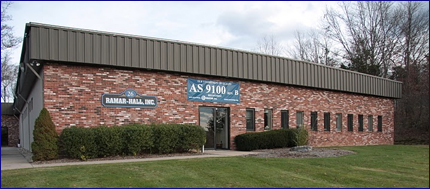 Ramar-Hall Addition: 2017
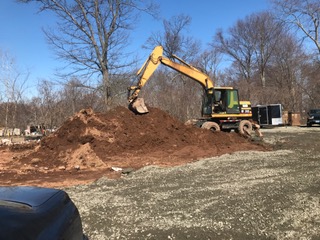 March 23rd, 2017…. Ground Broke
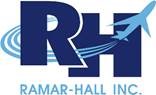 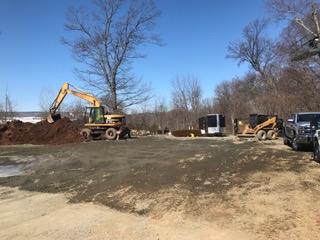 Construction Begins
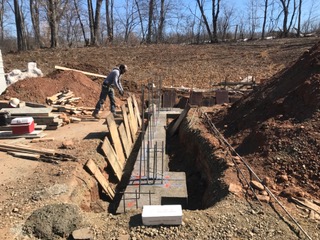 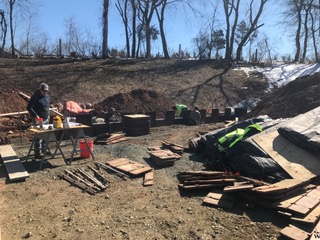 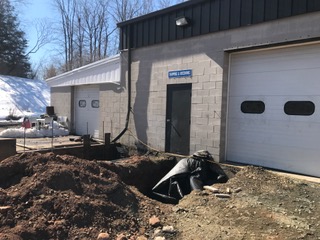 Start Of The Foundation
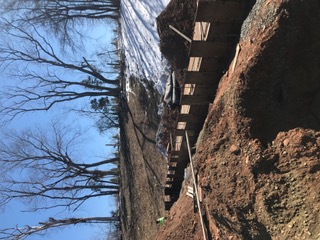 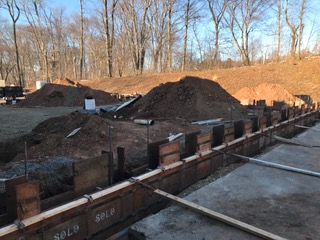 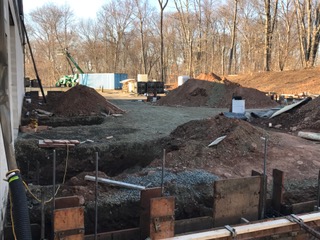 Foundation Complete
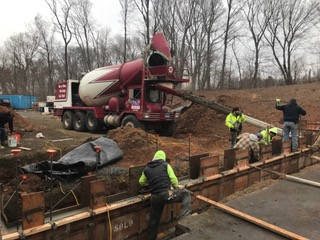 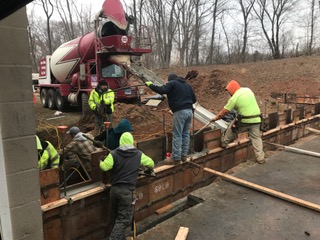 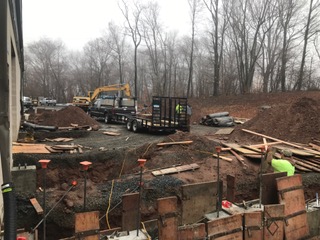 Concrete Poured
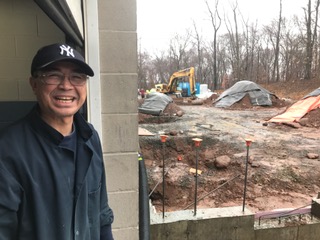 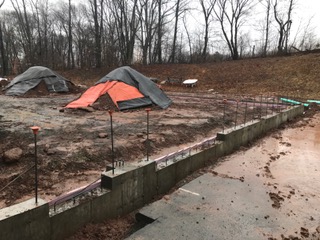 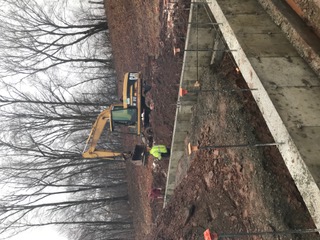 Dirt Removal
Dirt Removal Cont.
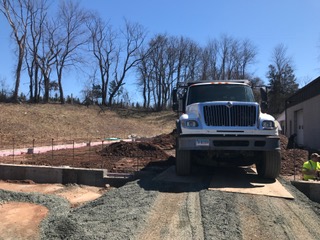 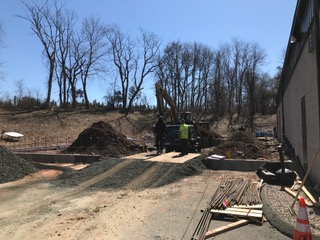 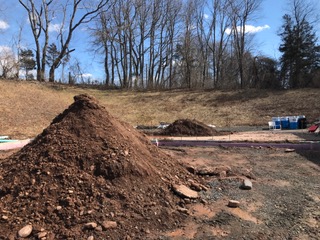 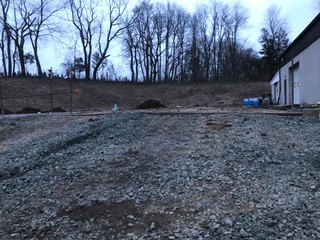 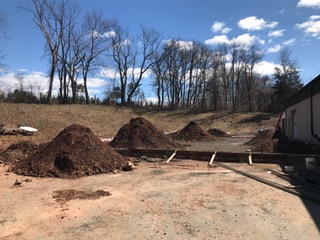 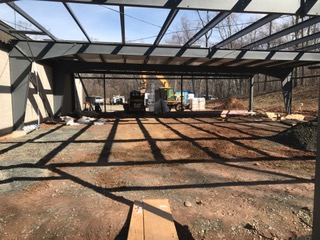 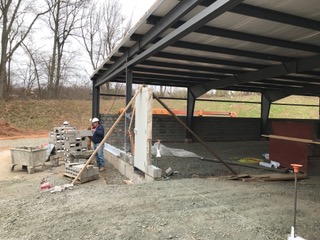 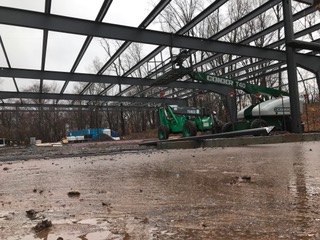 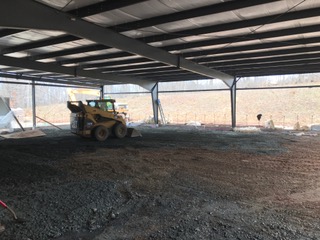 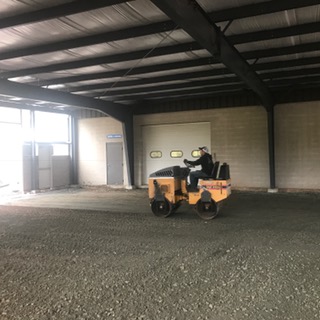 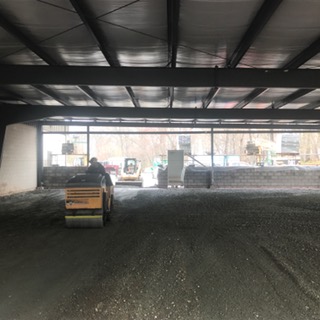 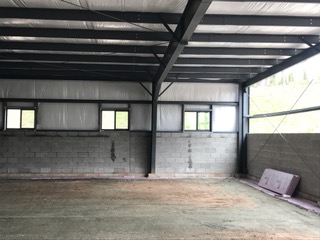 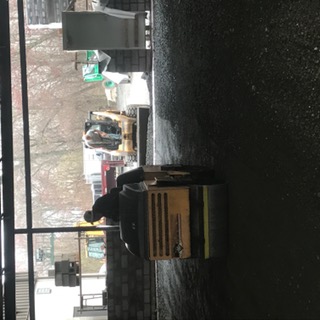 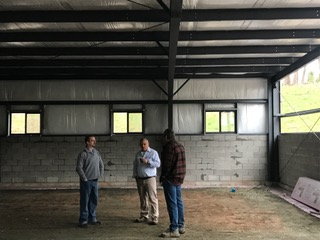 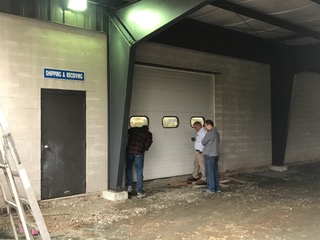 Our Old Shipping/Receiving Dept.
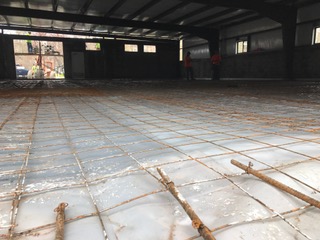 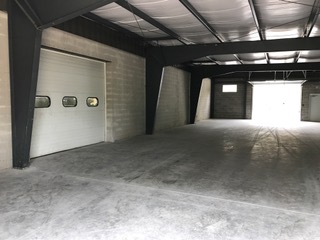 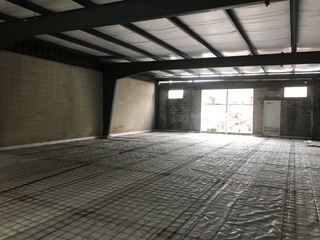 Laying Out The Floor
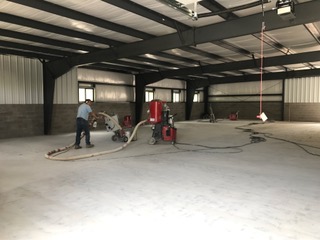 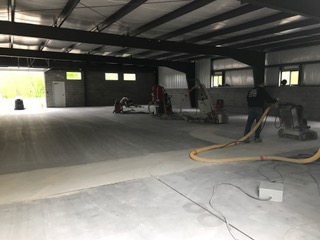 Diamond Sanding
The New Floor
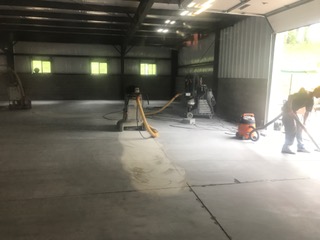 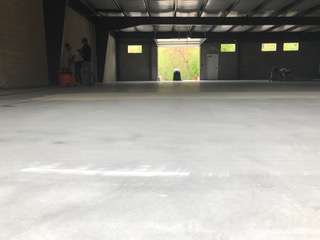 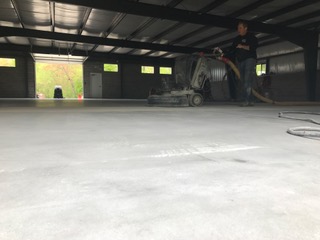 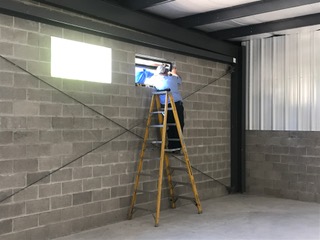 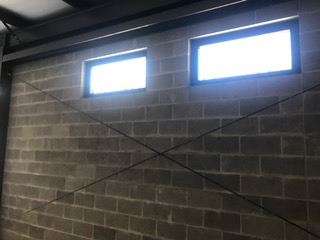 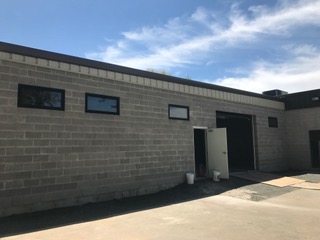 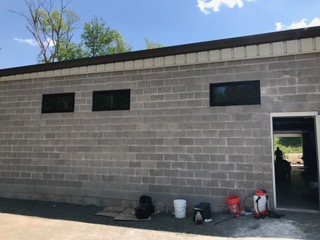 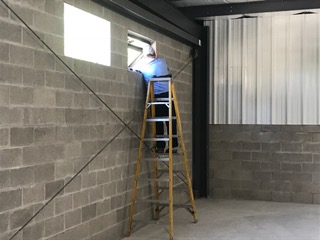 Window
 Installation
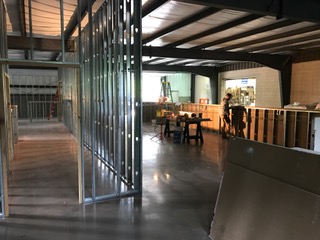 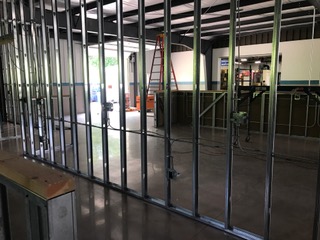 Brand New
Quality Department Construction
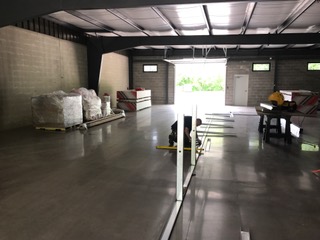 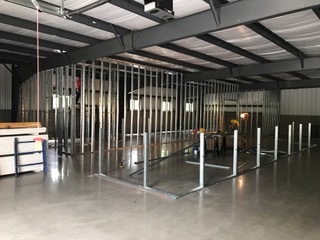 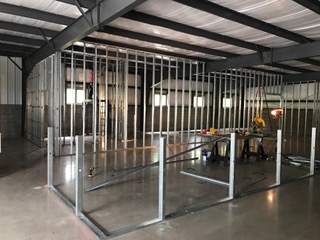 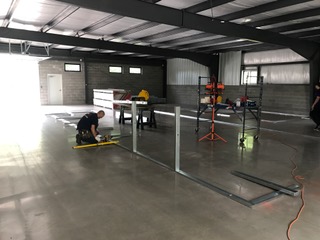 Interior & Exterior Paint
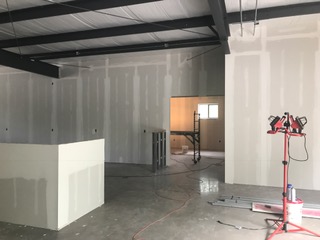 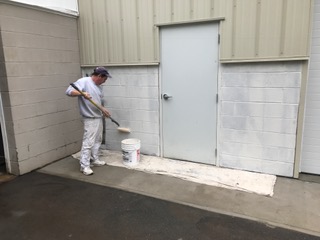 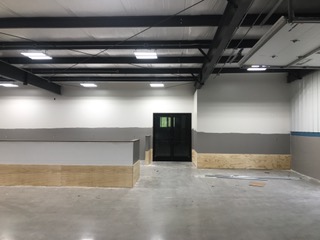 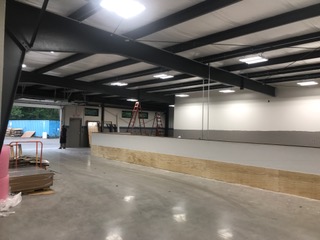 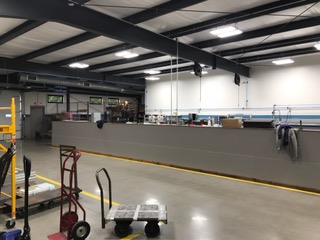 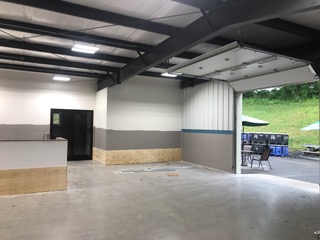 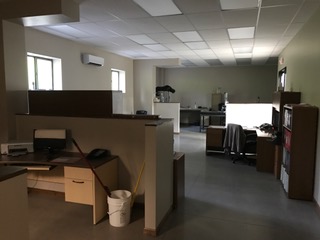 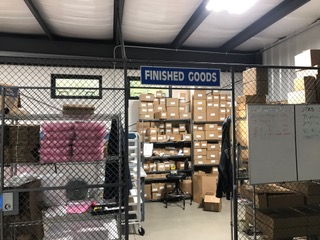 Quality Department
Shipping
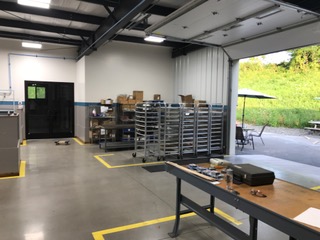 Incoming Assembly
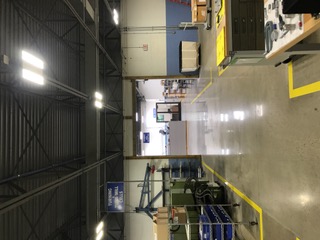 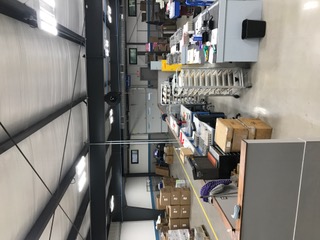 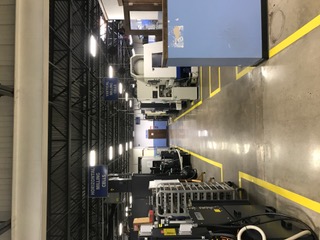 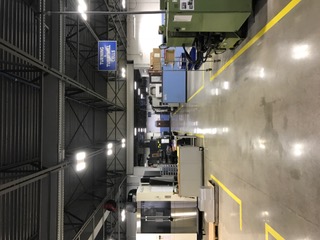 View From
The New
Addition
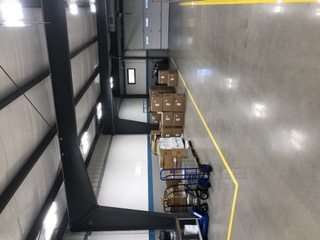 Incoming Raw Material
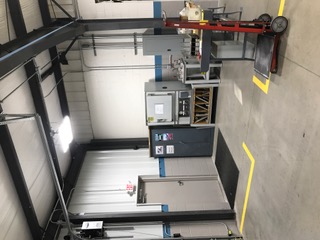 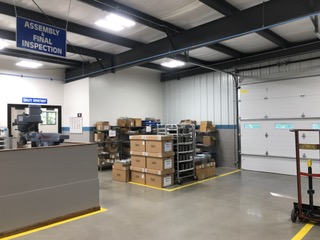 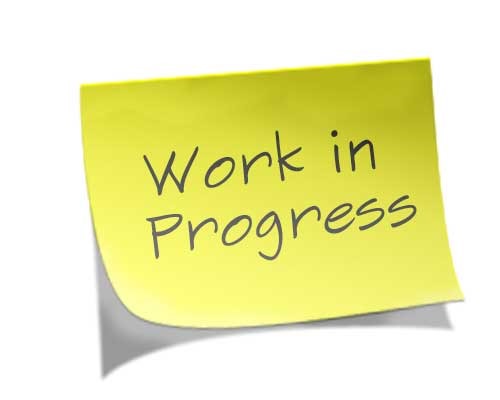 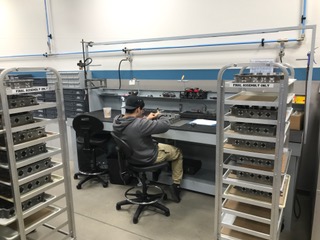 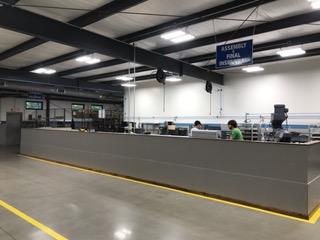 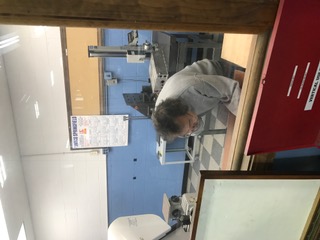 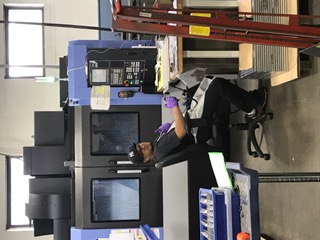 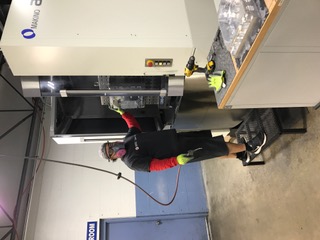 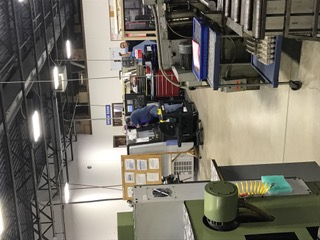 Old Assembly Department
Now Holds Two Horizontal Mills
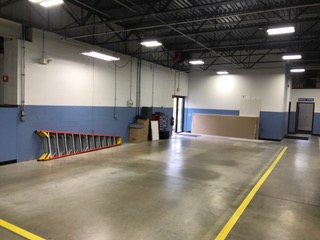 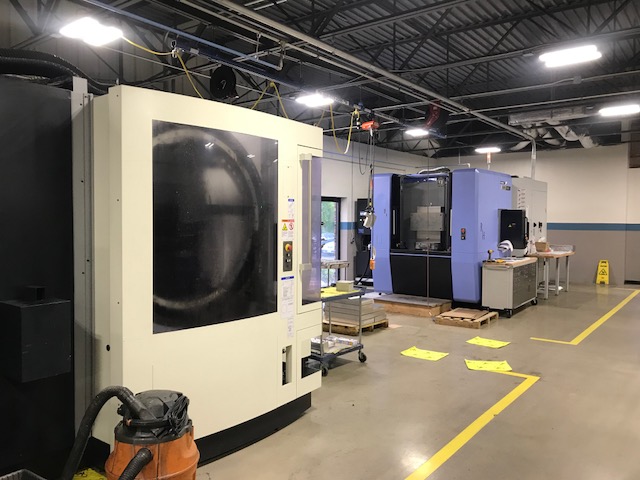 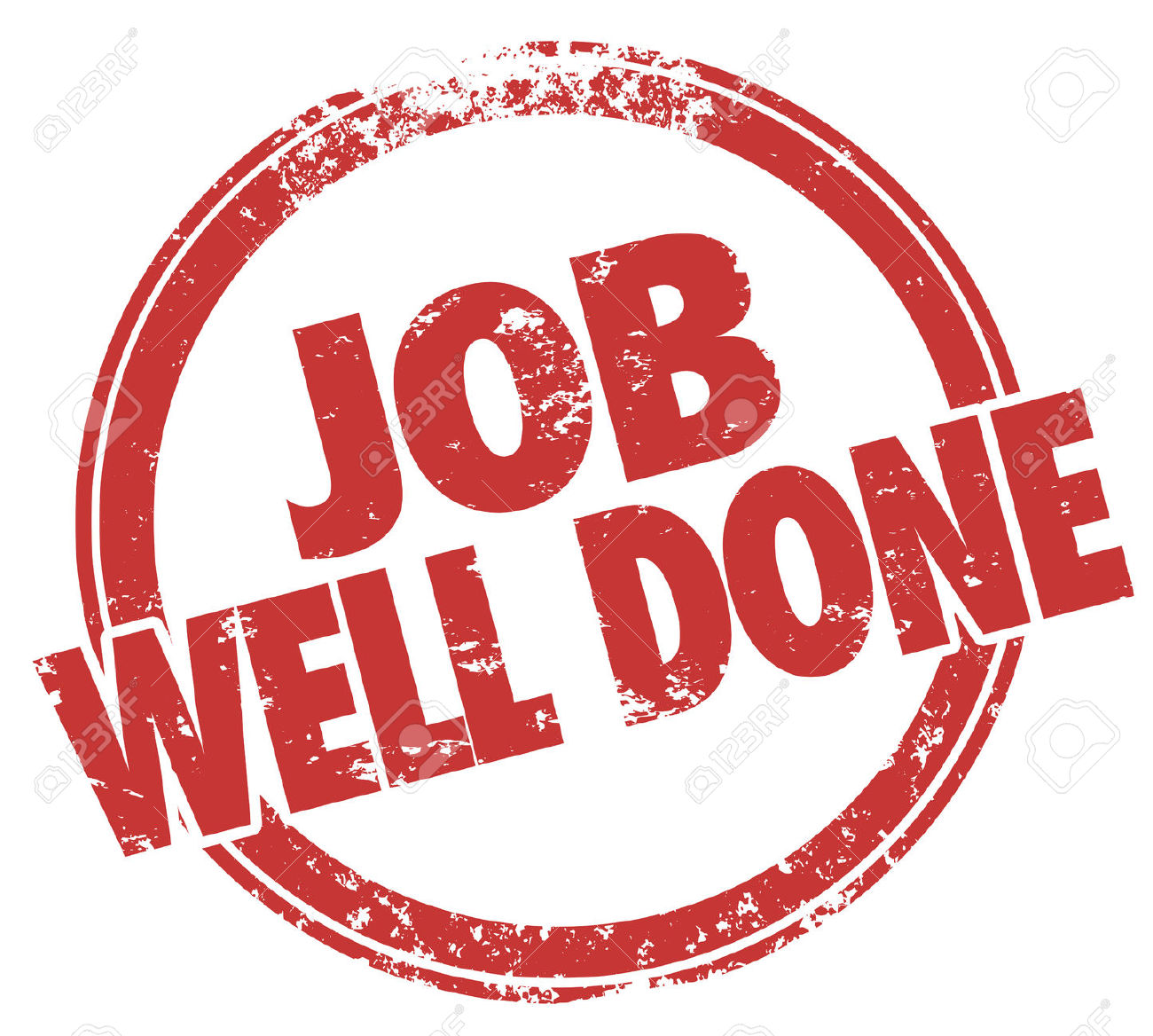 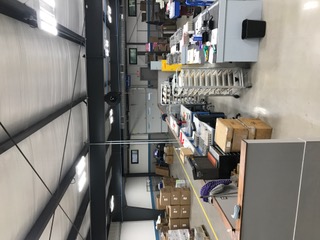 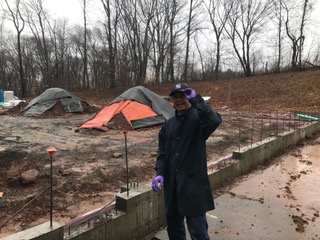 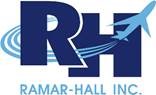